بسم الله الرحمن الرحیم
مبانی نظام اندازه گیری و مدیریت ریسک
حسین عبده تبریزی
میثم رادپور
ویراست دوم: آبان ماه  1390


اول بار ارائه در دورۀ مدلسازی و مدیریت ریسک مرکز مطالعات تکنواوژی
دانشگاه صنعتی شریف
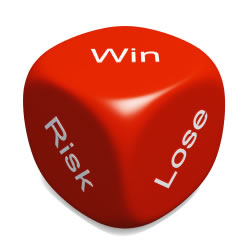 ریسک
دیدگاه عمومی، نظام مدیریت ریسک
3
ریسک: اندازه‌گیری و مدیریت
مسأله‌ای بین‌رشته‌ای
دانش اقتصاد
دانش مالی
دانش آمار
دانش ریاضی
دانش فناوری اطلاعات
موقعیت‌های ریسکی
تعریف ریسک
6
مدیریت ریسک
7
فرآیند مدیریت ریسک
Risk Management Process
اندازه‌گیری
نظارت
مدیریت
تعریف
انتظارات از نظام مدیریت ریسک
نظام مدیریت ریسک
بلندمدت یا کوتاه‌مدت
وجود یا عدم‌وجود نظام مدیریت ریسک در کوتاه‌مدت ضرورتاً معادل سود یا زیان بنگاه اقتصادی نیست.

چه بسیارند بنگاه‌هایی که بدون داشتن نظام مدیریت ریسک در کوتاه‌مدت عملکرد بهتری داشته‌اند.

نظام مدیریت ریسک حیات سازمان را در بلندمدت تضمین می‌کند.
10
انتخاب عاقل و دیوانه
بررسی کیفیت مدیریت ریسک بنگاه
12
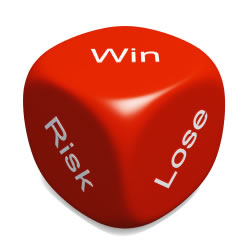 ریسک
دیدگاه مالی
13
ریسک‌های پیش‌روی شرکت
14
ریسک مالی
15
ریسک‌های بنگاه غیرمالی روی صورت سود و زیان
صورت سود و زیان: سود خالص عملیاتی
16
ریسک‌های بنگاه مالی روی صورت سود و زیان
صورت سود و زیان: سود خالص عملیاتی
17
ریسک‌های اساسی مؤسسات مالی
اهداف مدیریت ریسک
ایجاد موازنۀ ریسک و بازده
محاسبۀ ریسک
تعیین سرمایۀ ریسک
محاسبۀ بازدۀ ریسک‌تعدیل
تصمیم‌گیری در مورد ریسک
19
سرمایۀ ریسک
سرمایۀ ریسک
21
سرمایۀ اقتصادی
22
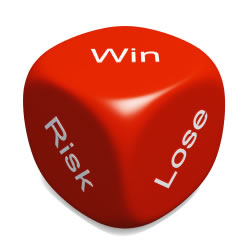 ریسک‌های مالی
بانکداری و الزامات قانونی
23
الزامات کفایت سرمایه
24
کمیتۀ بال- پیدایش
بازل I
بازل II
رکن سوم، انضباط بازار
رکن دوم، بازبینی نظارتی
رکن اول، الزام کفایت سرمایه
این رکن به‌عنوان اهرمی جهت تقویت امنیت و قابلیت اتکای نظام بانک‌داری از طریق افشای بهتر وضعیت ریسک و سطوح سرمایۀ بانک عمل می‌کند، به‌گونه‌ای که صنعت و سرمایه‌گذاران بهتر بتوانند سطح قدرت پرداخت دین یک بانک را تخمین بزنند.
این رکن جهت تضمین این است که بانک‌ها فرآیند‌های دقیق را دنبال کنند، ریسک‌هایشان را از روشی قابل اتکا اندازه بگیرند و سرمایۀ کافی جهت محافظت از جامعۀ بانک‌داری بزرگ‌تر در مقابل عوارض سیستمیک ریسک‌هایی که متحمل می‌شوند، نگه دارند.
لازم است مقداری حداقلی از سرمایۀ بانک برای پوشش زیان‌هایی که از ناحیۀ ریسک‌های اعتباری و عملیاتی و بازار در جریان فعالیت‌های کسب و کار ایجاد می‌شود، کنار گذاشته شود تا بقای بانک و ادامۀ فعالیت آن تضمین شود.
نسبت کفایت سرمایه
با تشکر
29